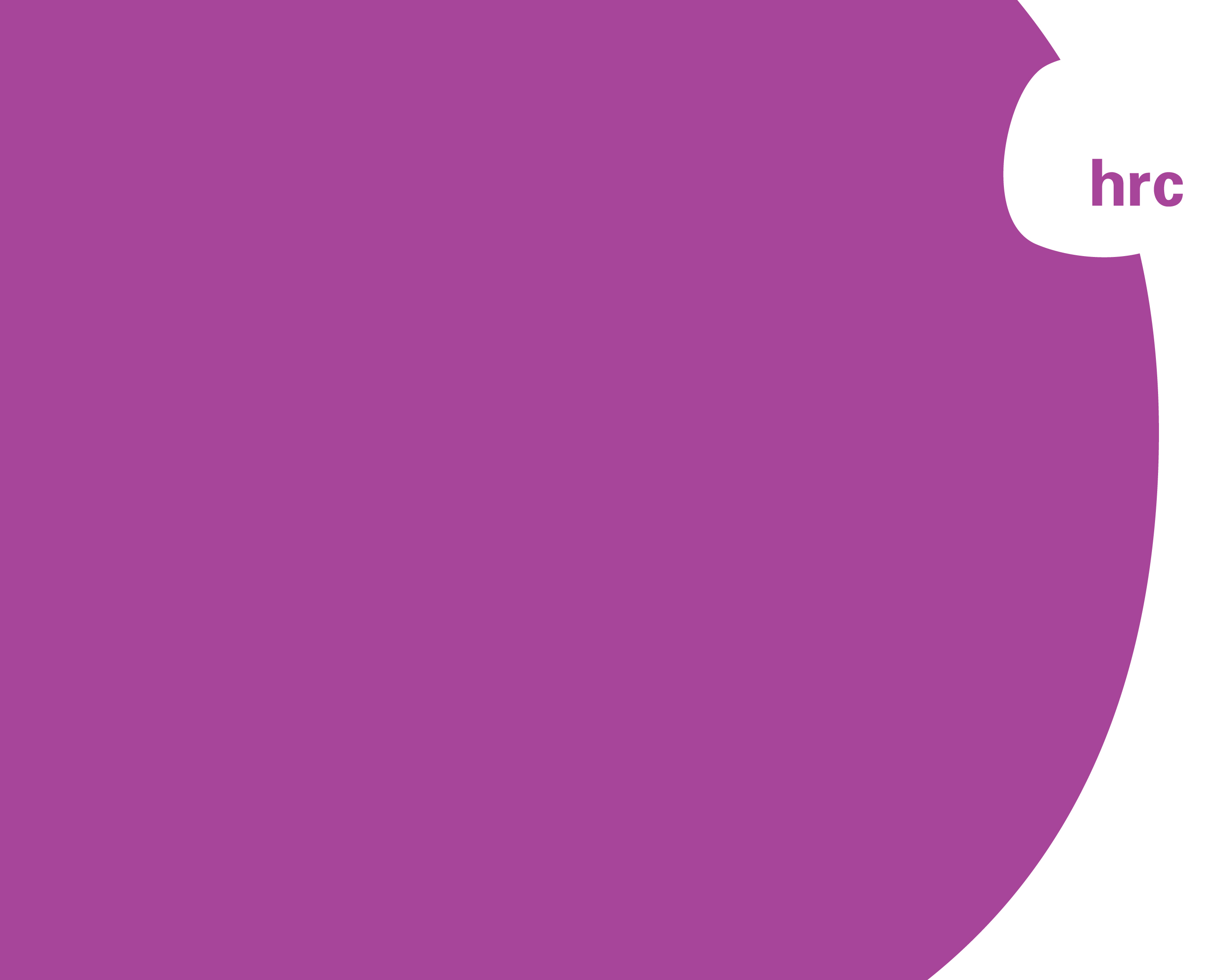 HERTFORD 
REGIONAL
COLLEGE
OFSTED VISIT – 15th November 2017

STUDENT BRIEFING
Support & Challenge Visit
We will be visited by Ofsted on Wednesday 15th November (HMI Steve Hunsley)
The visit is to check that we have made progress since our last inspection and are providing a good experience for our students
The inspector will be carrying out a number of activities including visiting classes, talking to students, and talking to teaching staff and managers
What will happen on the day?
The Inspector will visit lessons and watch what happens.
The Inspector will talk to students and has asked to view your portfolios of work – please ensure you bring them in on the day.
What might the Inspector ask you?
The inspector may ask:
How well are you progressing with your English, maths and vocational subjects?
Are your lessons interesting and do they keep you engaged? 
Do you receive regular verbal and written feedback and does this feedback help you to improve the quality of your work?  
Do your teachers challenge you to raise your performance?
Are you asked to work on your studies in your own time?
Do you receive regular tutorials?  How do these help you? 
Do you have agreed targets to help you reach your full potential?
What work experience have you done and what skills have you developed? 
Have you been asked about your preferred next steps/destination, and are you being supported with this?
Do you feel safe at college and know what to do if not?
What we need from you
Attend all of your sessions
Be on time to all sessions
Wear your ID badge at all times
Follow the college code of conduct – BRAVO
Be prepared for every session and activity with all of the kit and equipment you need and bring your portfolios of work to college
Help us to keep the sites clean and tidy
Answer any questions the inspector asks you in a polite manner
BRAVO
Be safe
Respectful
Always polite
Visible ID
On time

Our priority is to promote a welcoming, safe environment where everyone can enjoy their time at college and have the opportunity to achieve their full potential
SAFEGUARDING
Speak to :
Your tutor
The Student Services Team 
Broxbourne – Dee Peters – 01992 411420 / 07701 286 589
Ware – Robin Spicer – 01992 411974
safeguardingteam@hrc.ac.uk 
Log your concern via the safeguarding button on Moodle.
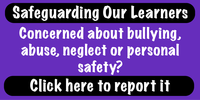 PREVENT
Aims to reduce the risk to the UK from terrorism

If you think someone may be trying to groom or radicalise you or someone you know - get advice.
For advice, speak to:
Your Personal Tutor
The Safeguarding Team safeguardingteam@hrc.ac.uk
Use the safeguarding button on Moodle
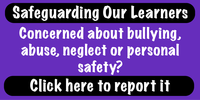